Реизбор у звање
Виши научни сарадник
др МАРКО ВОЈИНОВИЋ
др Бранислав Цветковић (ИФ)
др Игор Салом (ИФ)
др Воја Радовановић (ФФ)
Реизбор у звање виши научни сарадник
др Марко Војиновић
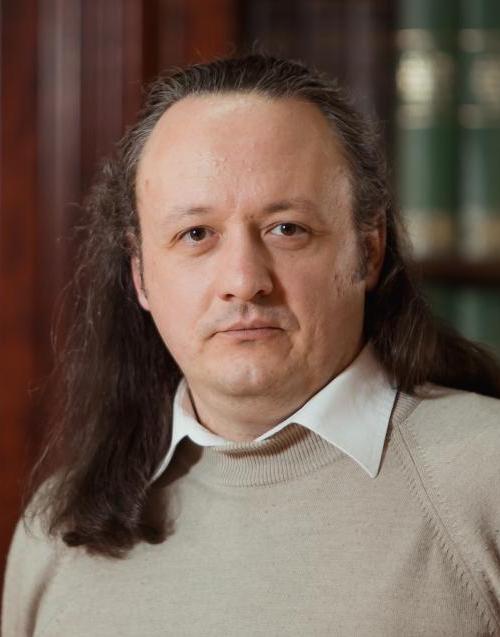 Панчево, 1978.
Физички факултет Универзитета у Београду
Физички факултет Универзитета у Београду
Физички факултет Универзитета у Београду
Група за гравитацију, честице и поља
2003-2006
2006-2008
1997-2002
01.11.2003.
28.09.2016.
Реизбор у звање виши научни сарадник
др Марко Војиновић
Решен је проблем уједињавања поља материје са гравитацијом уопштавањем модела спинских пена коришћењем теорије категорија и уопштавањем појма симетрије теорије, тако што се симетрија описује појмом n-групе. Проучене су особине добијене теорије на класичном нивоу, и конструисана квантна теорија, Фајнмановом методом конфигурационих интеграла.
Овај резултат омогућава уједињен опис свих поља у природи, базиран на алгебарској структури 3-групе. Специјално, фермионска и скаларна материја се може класификовати алгебарском структуром, што је унапређење у односу на Стандардни Модел елементарних честица.
Референце:
A. Miković and M. Vojinović, Class. Quant. Grav. 29, 165003 (2012).
T. Radenković and M. Vojinović, JHEP 10, 222 (2019).
Реизбор у звање виши научни сарадник
др Марко Војиновић
руководилац билатералног пројекта између Србије и Аустрије “Каузалност у квантној механици и квантној гравитацији”
коменторство докторског рада Мигела Оливеире, Универзитет у Лисабону, 2015.
мастер рад Тијане Раденковић, Физички факултет Универзитета у Београду, 2017.
Реизбор у звање виши научни сарадник
др Марко Војиновић